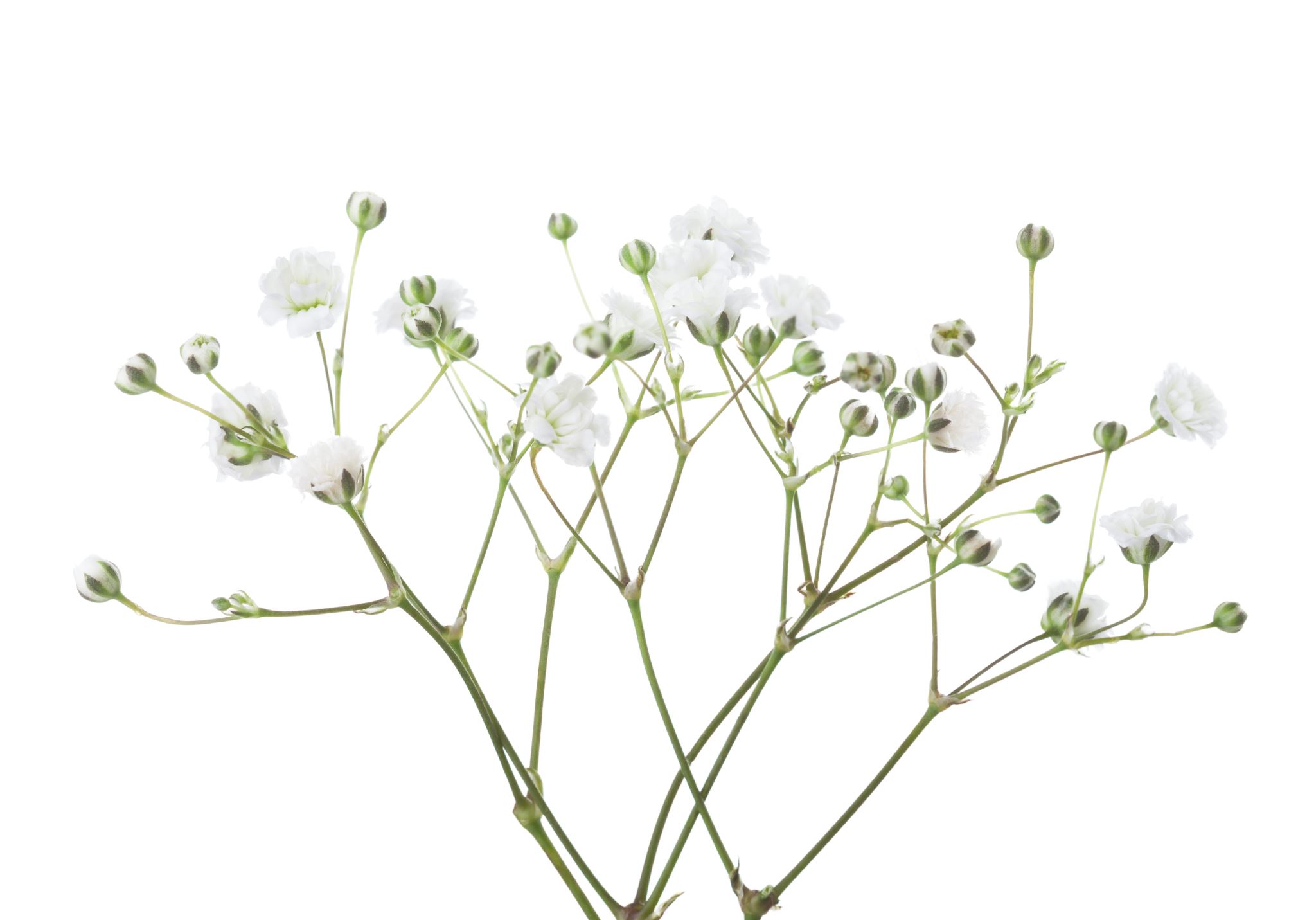 Can We Get There From Here?
How Ethics Informs Practice Through the Food Lab Model
Introductions
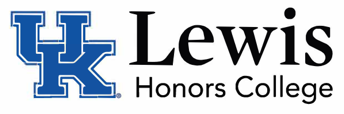 Agreement
Knowledge Exchange
Imbalance of Professional Experience—Dietetics/Ethics
Value is likely in the experience overlap/shared conceptual grounding
Requires us all to share our expertise to discover this shared ground so we can learn
Participation/discussion
Workshop Plan
Get to know each other
Consider Food Lab Model
How does the model make conceptual concerns practical?
Discuss/workshop connection to your practice
Experiences/me
Background/ Why Food Ethics? 

What I learned: to engage with values, students needed opportunities that are
Empowering (autonomy and agency)
Flexible and adaptable to each individual experience
Iterative, offering a chance to deepen learning experience across levels (structural, conceptual, values) and contexts

Aims for Workshop—share Food Lab Model with context for potential shared values across experiences
Experiences/you
Please share:
Name, role (what do you do?)
Where you are from
Expectations for knowledge exchange
*A challenge you want to work on
Food ethics—theory to practice
Questions
Outcomes
Motivation—why do people act in the way they do?
How do those actions relate to their values?
Can we design a process that models current practice to create the opportunity to revise it?
Thinking vs sensing
Ease/efficiency vs intentional engagement (mindfulness)
Reverse engineer; make iterative feedback loop, not linear process
Food lab assignment
HON 151: Food Ethics, Food Labs Assignment
For this course I want you to complete four (4) Food Labs. Each lab will follow the same procedure, applied to different meals:
Meal 1—a fast food meal                   Due 9/18
Meal 2—a cafeteria food meal           Due 10/9
Meal 3—a grocery store meal            Due 10/30
Meal 4—a local food meal                 Due 11/20
The Food Lab requires you to do some work prior to eating the meal, and then eat the meal with intention and attention.
The format for writing up the lab is flexible—write it so that it is as clear and detailed as possible. Provide references for what you learn via research. Explain your analysis of the ethics by making use of what we learn in class and course readings. Organize the write-up so that it is accessible and readable for someone not in the class. Take time to consider how the application of knowledge affects your experience (what you know/who and how you are).
Step 1: decide/plan the meal
Step 2: choose 2 primary ingredients from the meal
Step 3: research each ingredient—what is it, where does it come from, how is it grown/produced, by whom, what processes does it go through, how does it get to your plate, who does what to it along the way, etc.
Step 4: provide in-depth ethical analysis of the above
Step 5: prepare and eat the meal
Step 6: reflect on what you have learned and how it has affected your experience of the meal
 I will set up the assignments in Canvas so that they include Peer Review. This will help give you a sense of how other students approach the Food Labs, and also give you the opportunity to learn from their experiences.
Food Lab Model
Elements of Model
Reasons/Objectives
Individual choice defines content and product/outcome
Research ingredients—how does it get to you?
Evaluate/ethical analysis
Prepare/eat
Reflect
Repeat (3 kinds)
Empowering/agency and autonomy
Adaptable to individual
Connect to world/lived experience
Engaging/practical application of theory to personal practice
Action—outcome of engaged intention
Intentional connection to values/motivations
Iterative
Discussion/workshop
Challenges/Objectives
Practical approaches
What are your goals?
How do you accomplish them?